6/Voiture à réaction.
Notion scientifique : 
utiliser des procédés empiriques pour faire fonctionner des mécanismes simples
Compétences, Utiliser des matériaux, des objets techniques simples, des techniques de fabrication.
- Utiliser des outils  ciseaux, règle, gabarits…
- Respecter une fiche de montage, de fabrication..
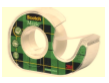 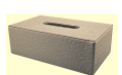 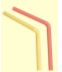 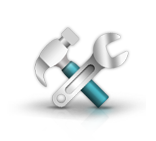 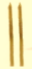 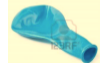 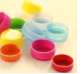 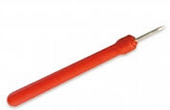 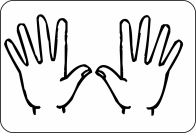 1
2
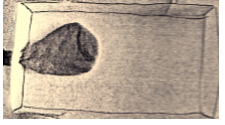 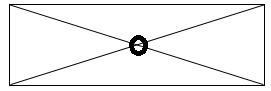 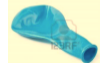 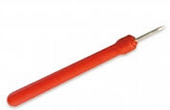 4
3
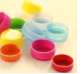 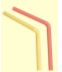 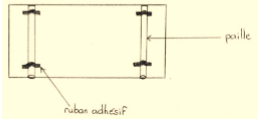 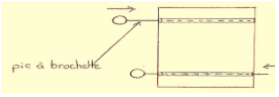 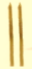 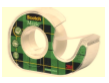 6
5
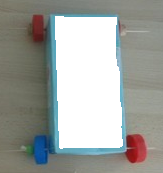 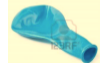